Пальчиковая гимнастика
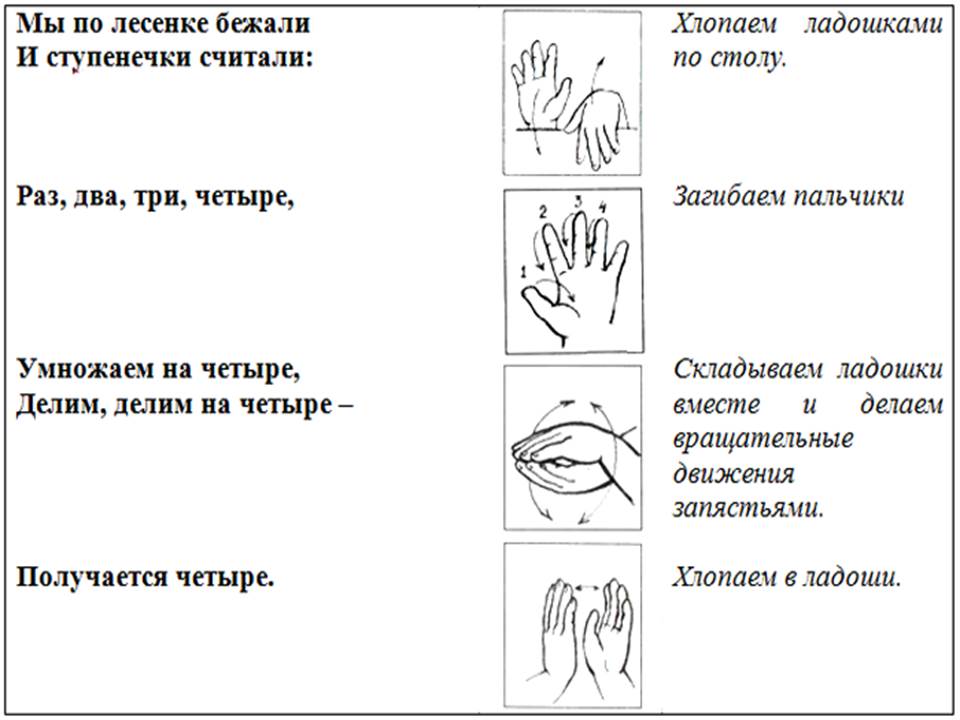 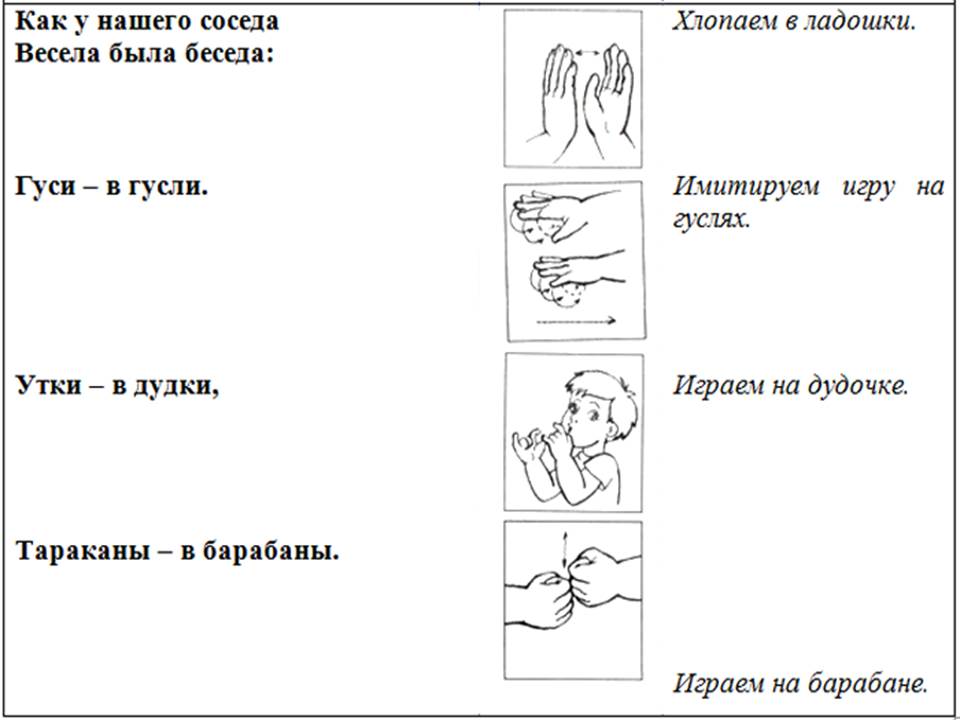 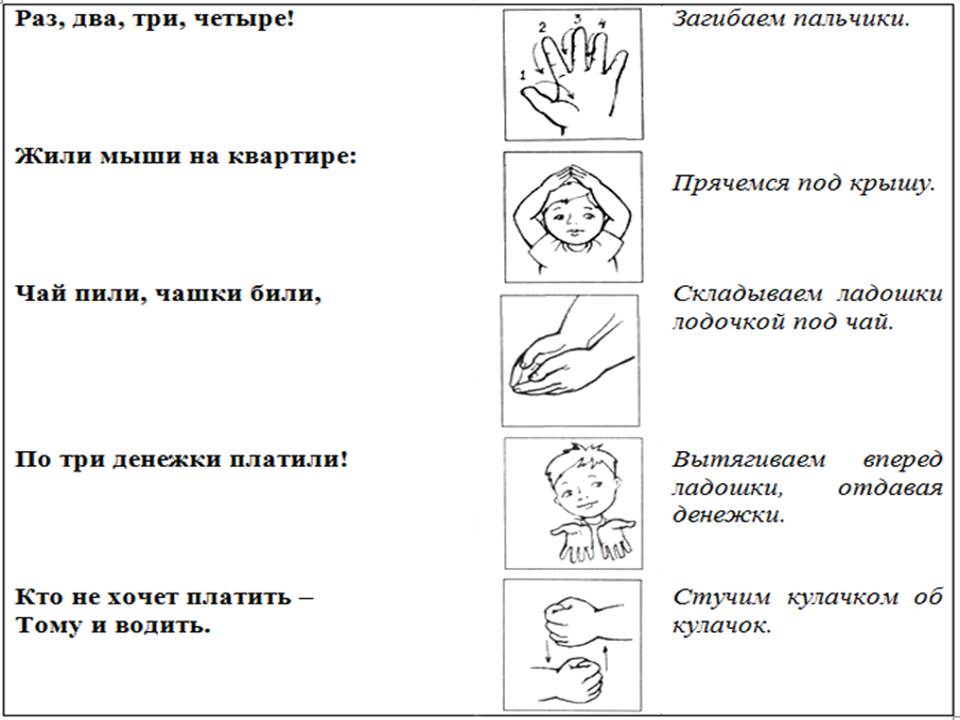 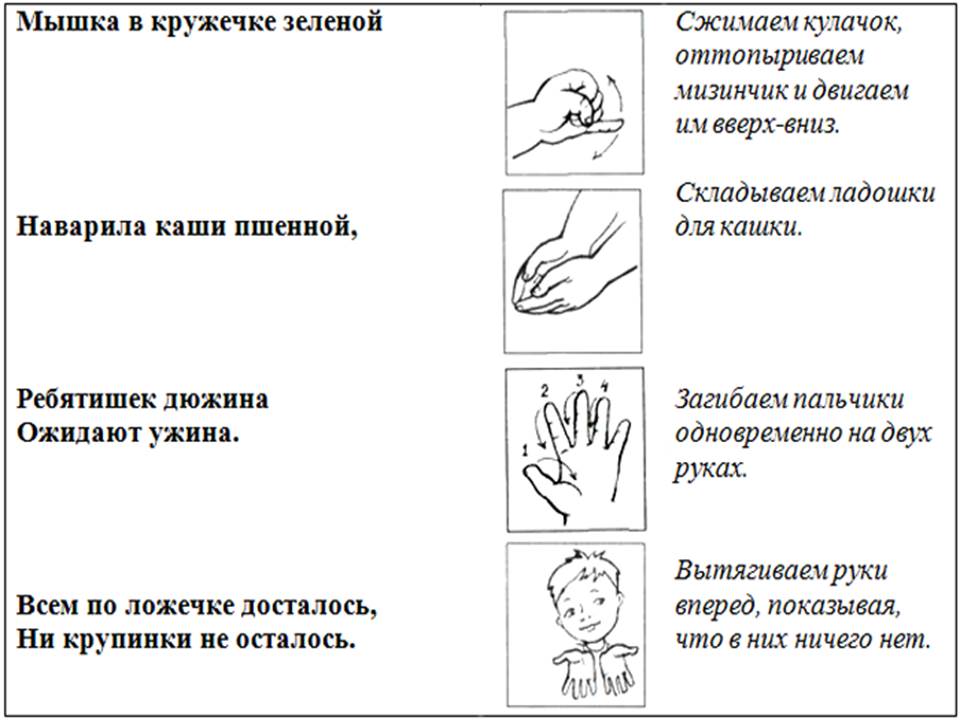 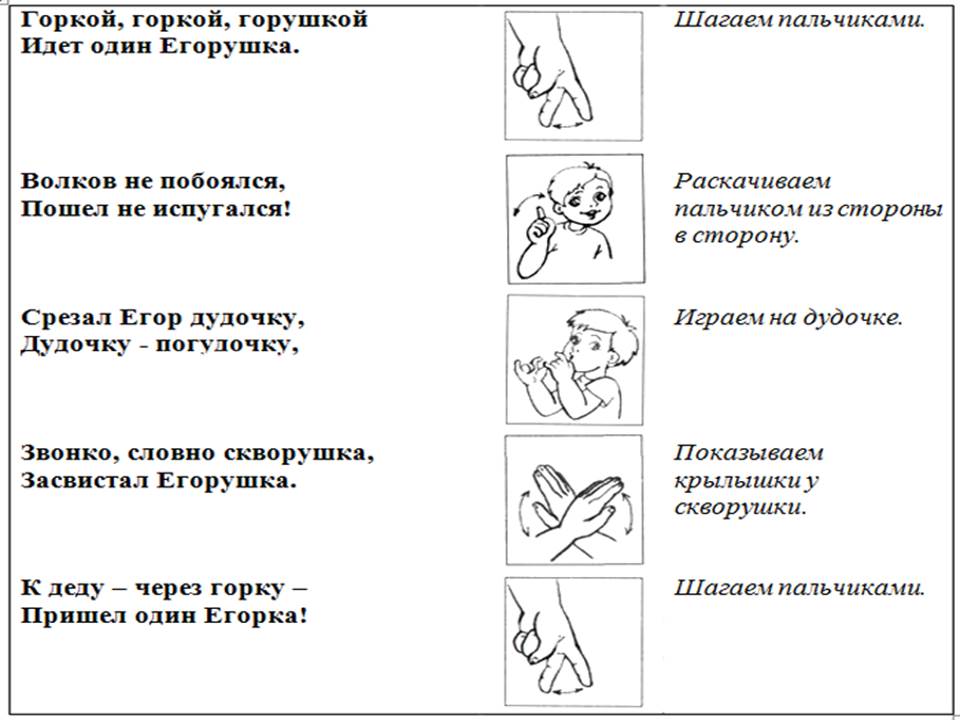 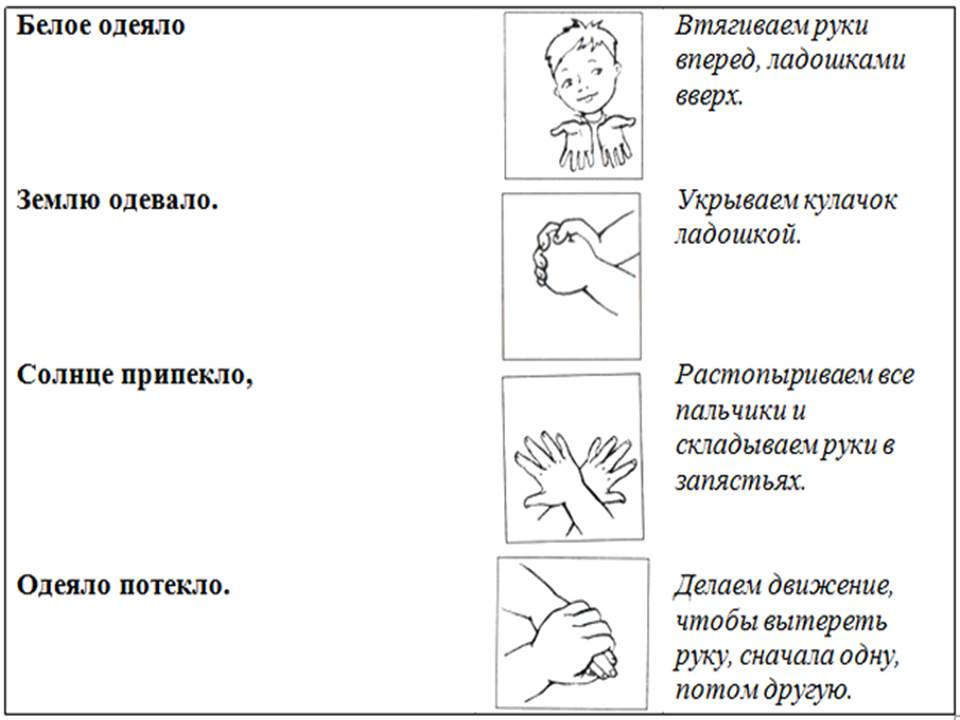 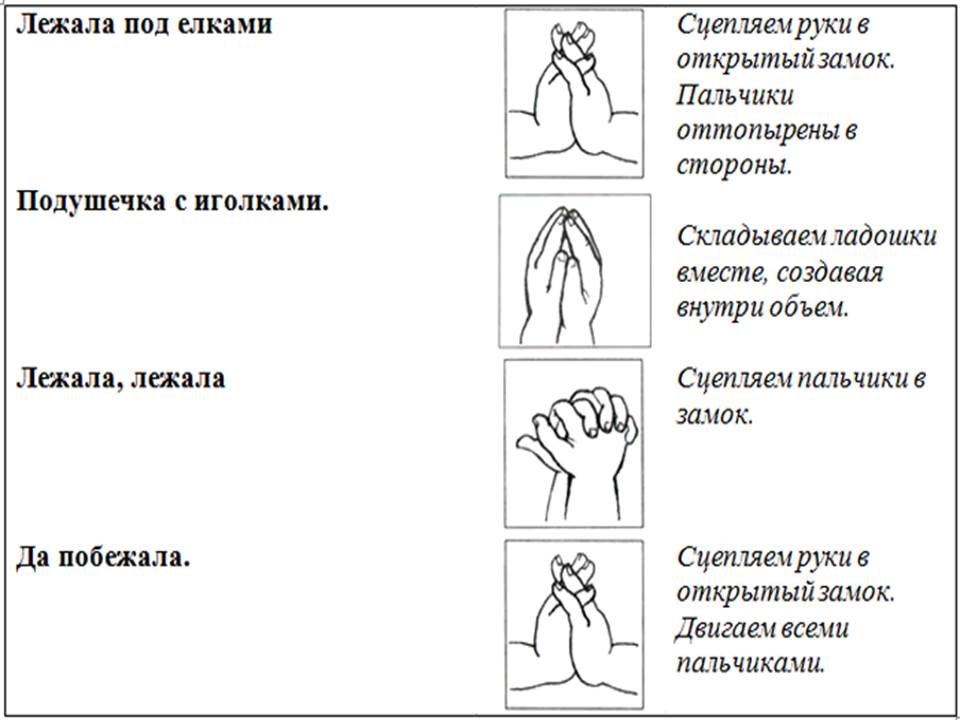 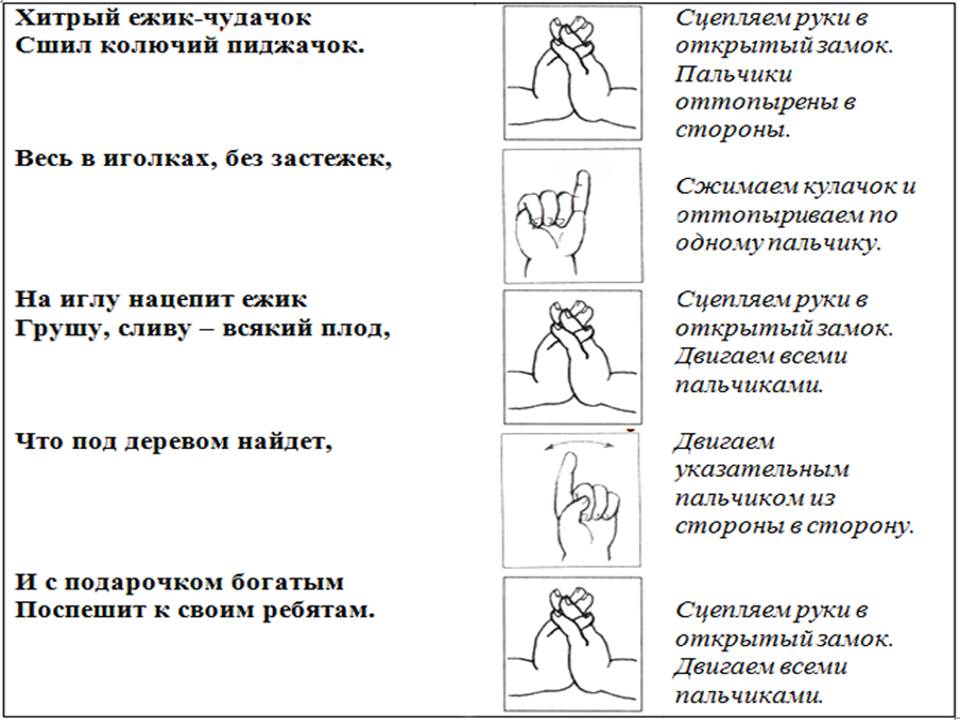 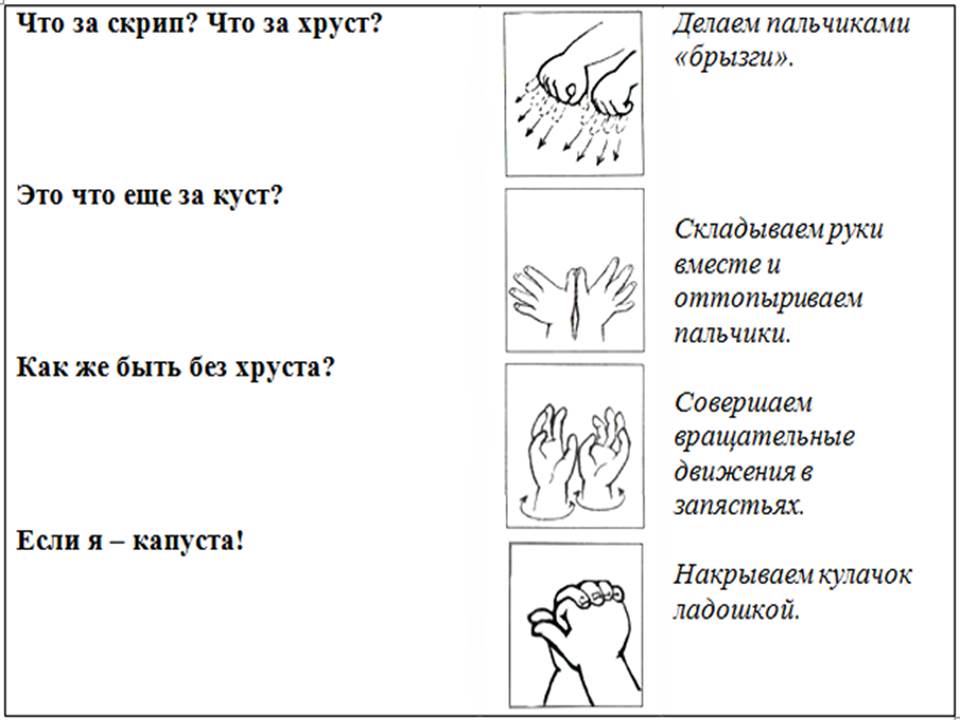 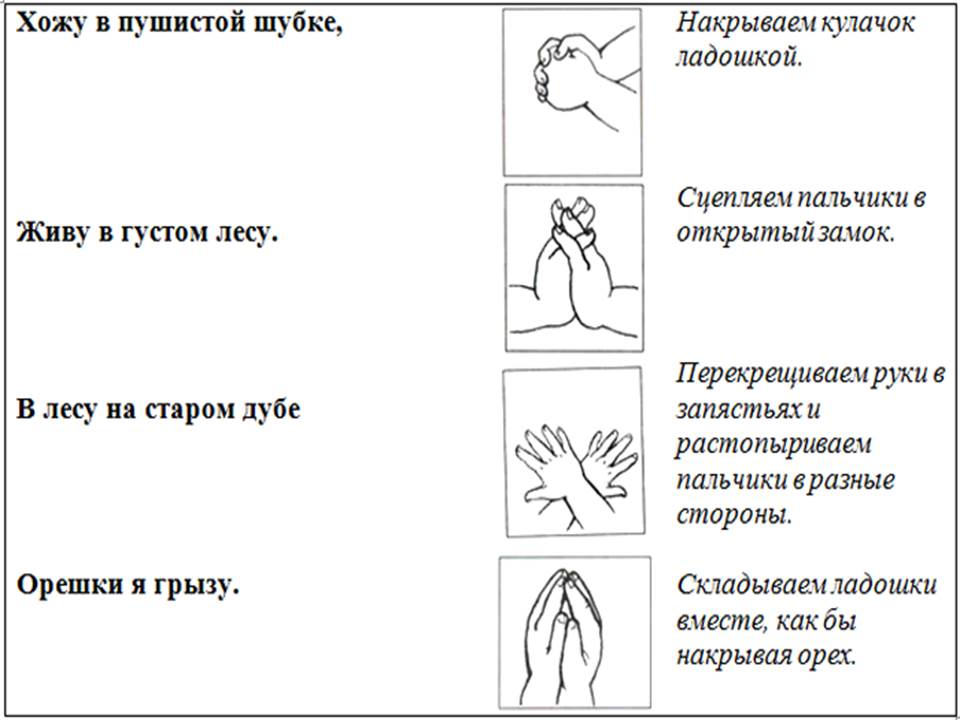 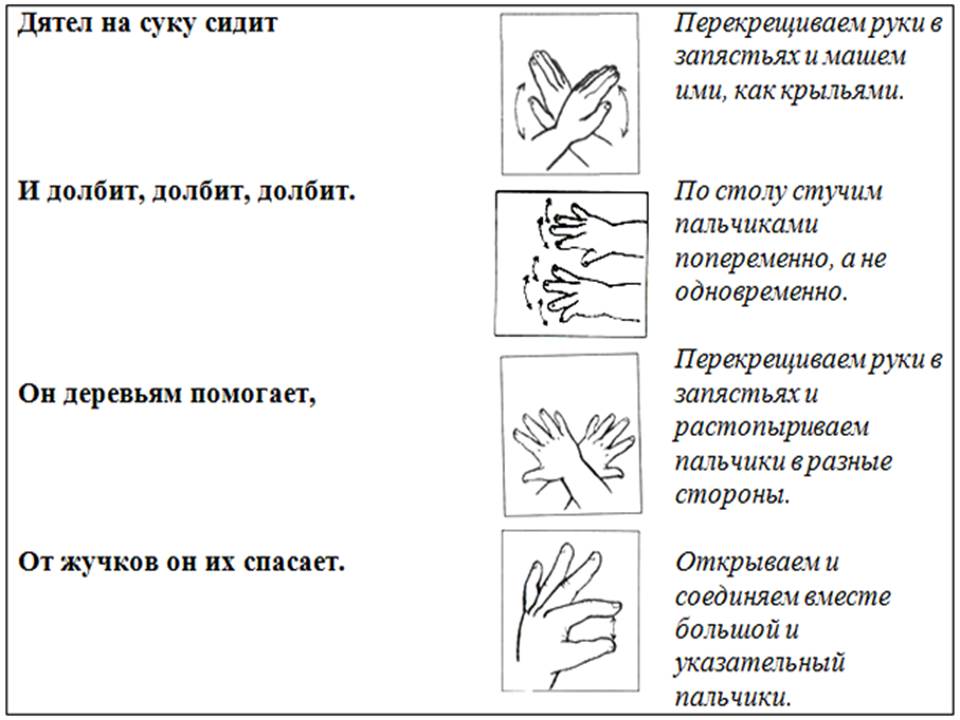 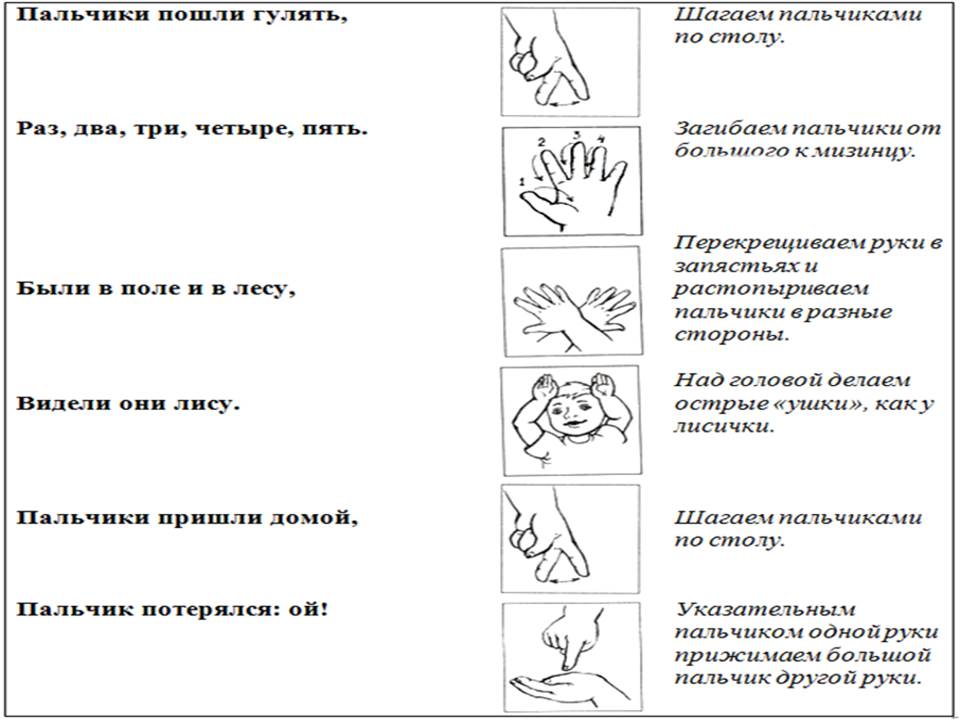 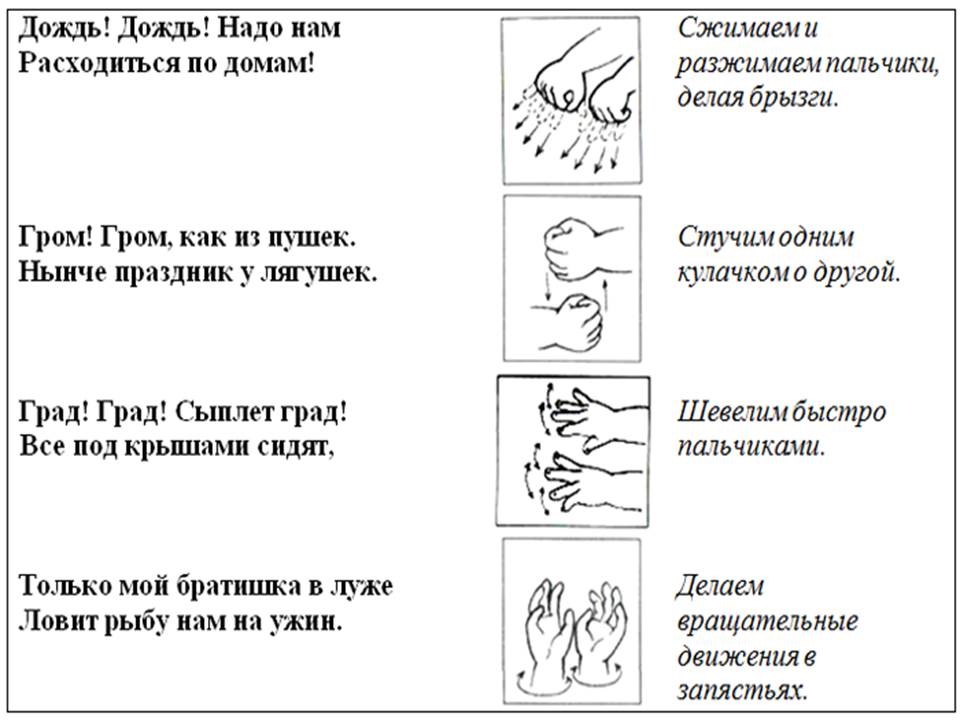 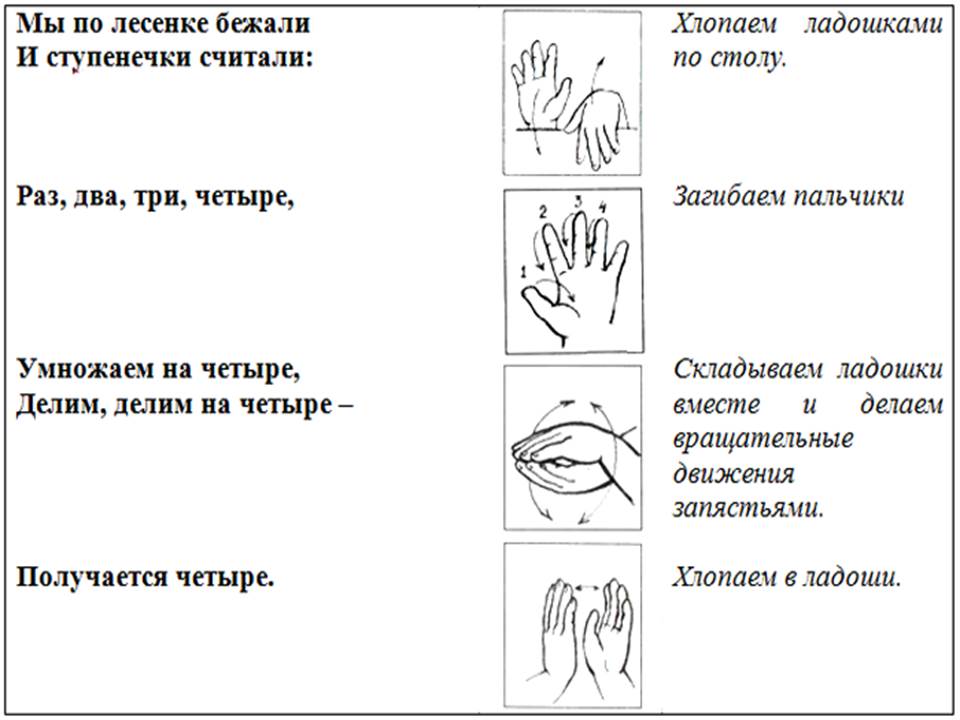 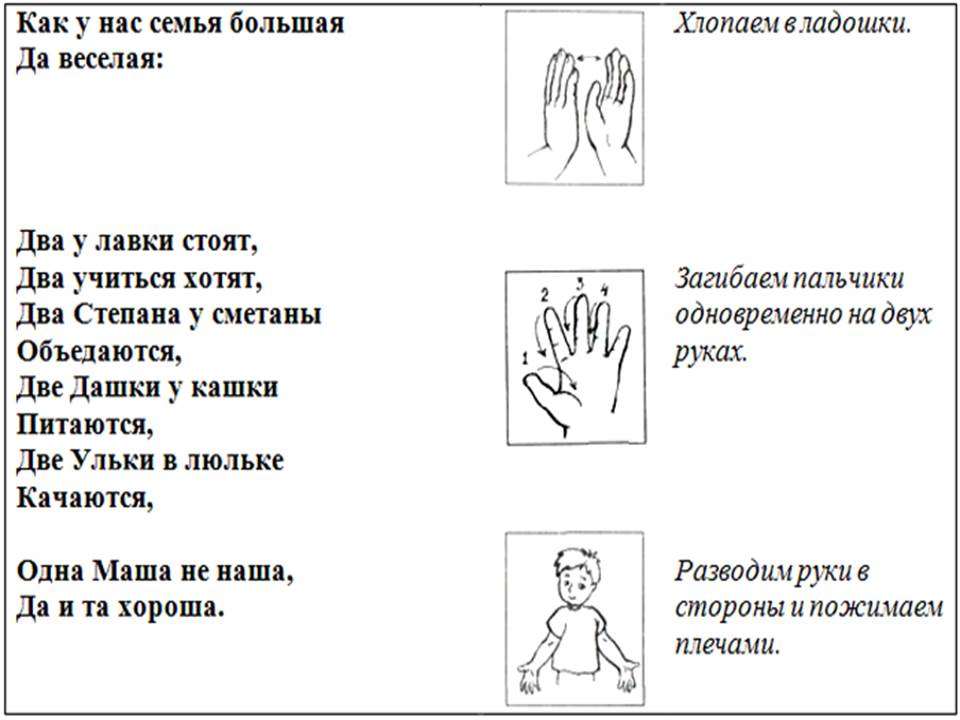 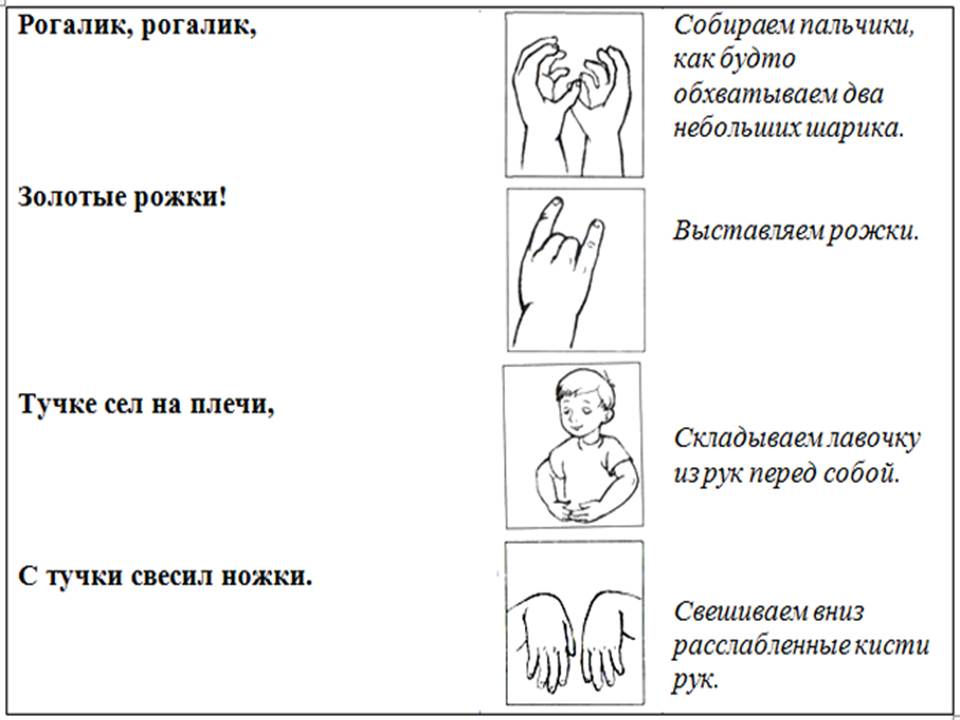 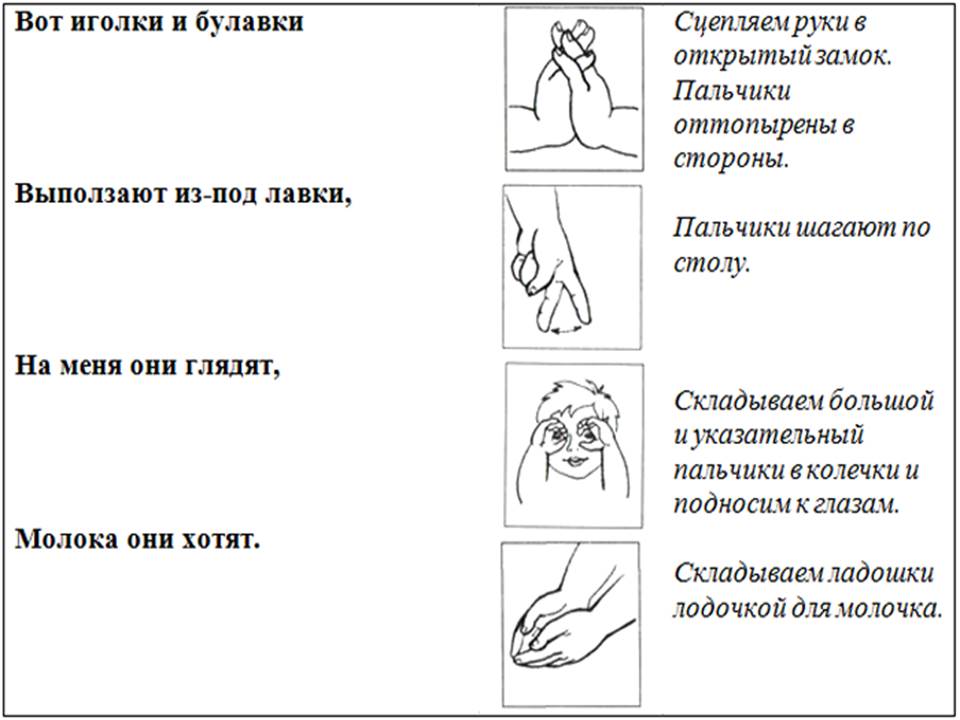 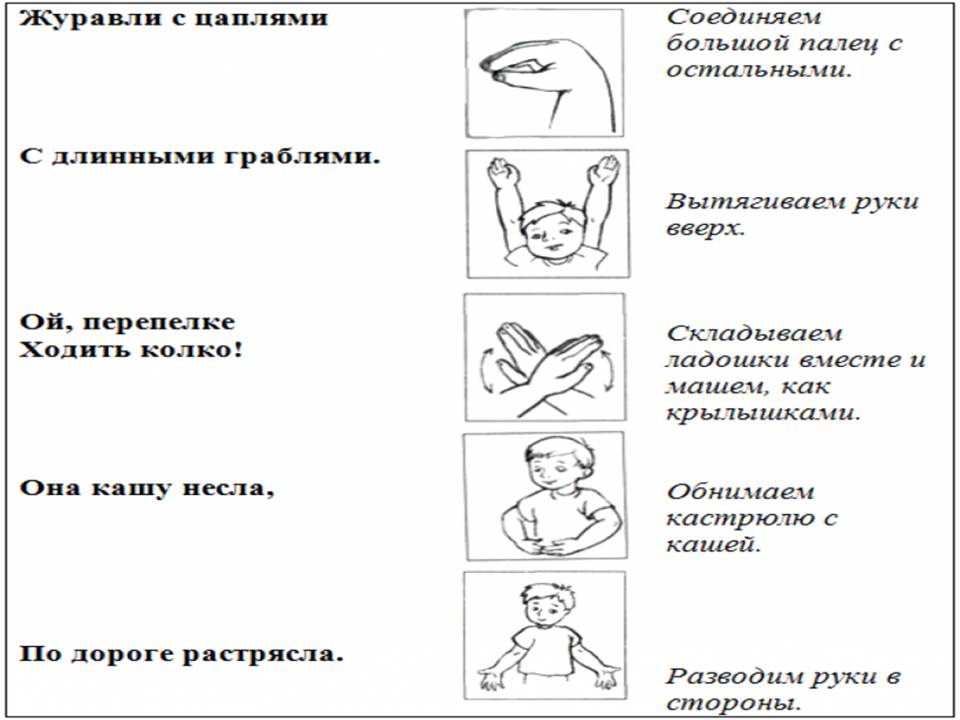 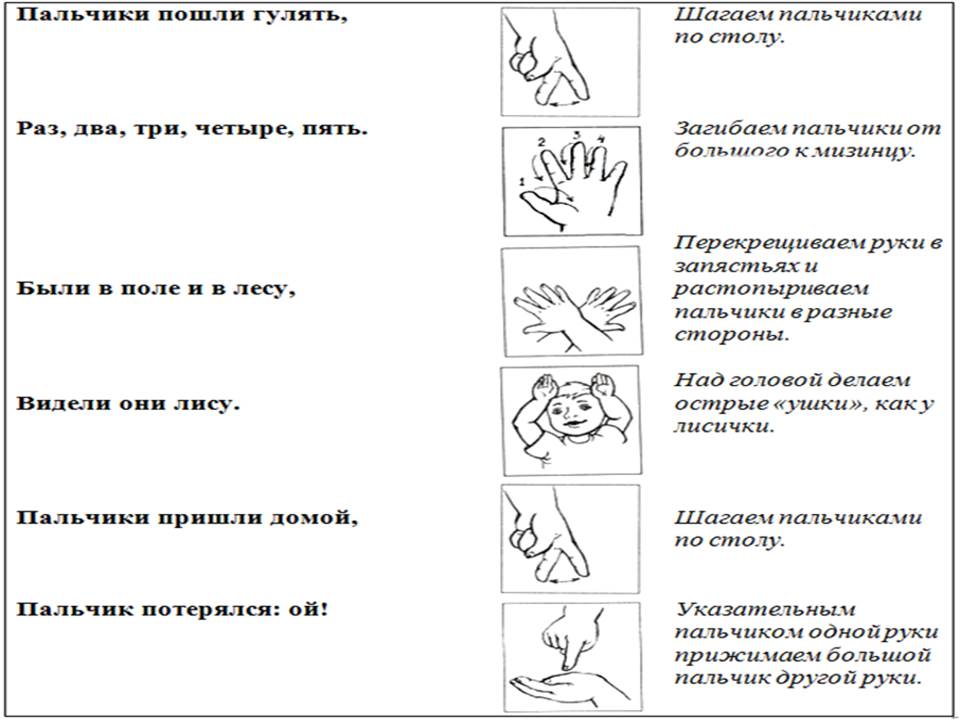